Полтавськийхудожнійпромисел
Художні ремесла та промисли – це засноване на ручній праці товарне виготовлення речей.
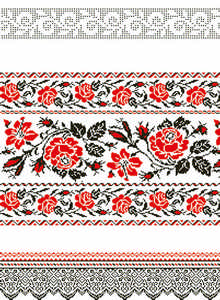 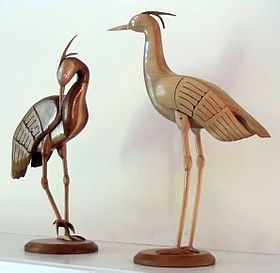 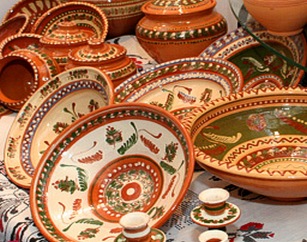 Гобелен - це зіткана декоративна матерія, дизайн якої створюється шляхом переплетення.
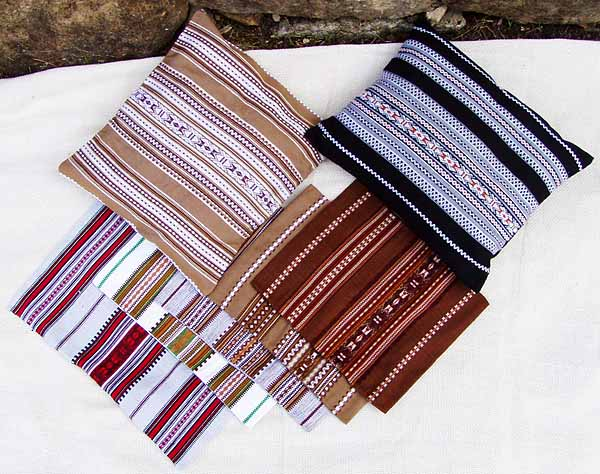 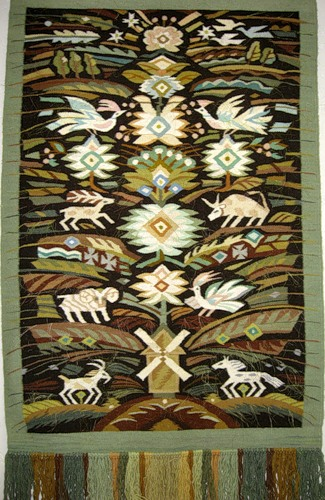 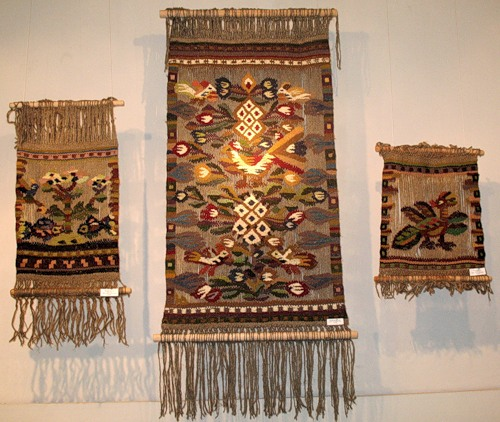 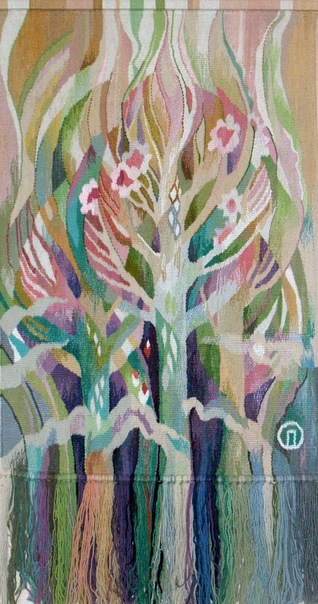 Ольга Пилюгіна
«Пробудження»
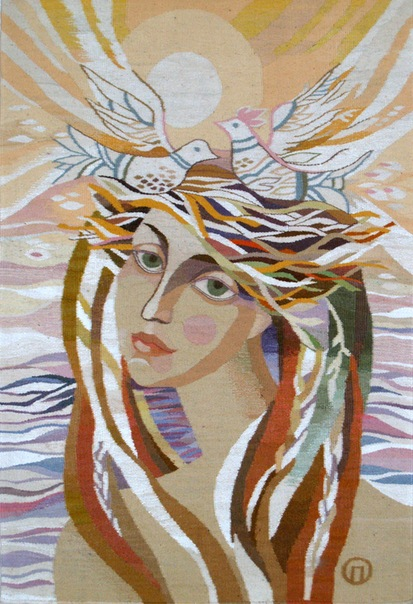 Ольга Пилюгіна
«Дівочі мрії»
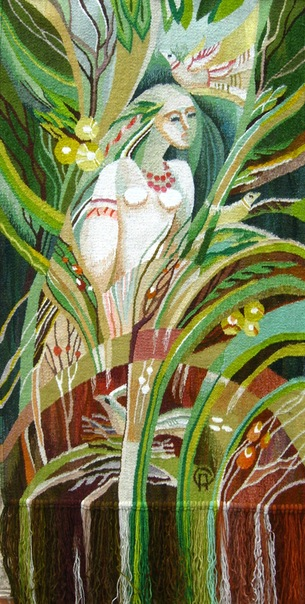 Ольга Пилюгіна
«Лісова пісня»
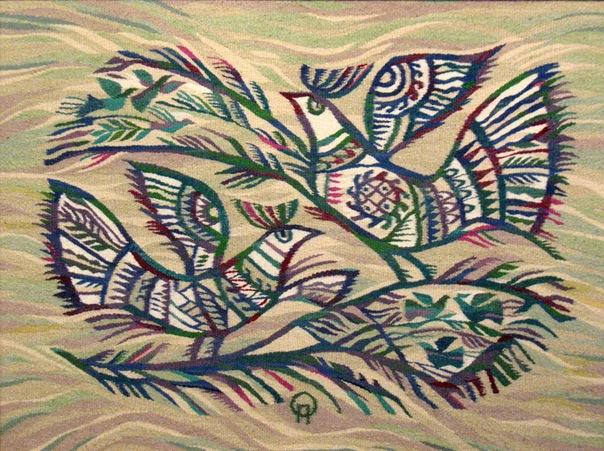 Ольга Пилюгіна
«Пісня кохання»
РЕШЕТИЛІВСЬКА МАЙСТЕРНЯ ХУДОЖНІХ ПРОМИСЛІВ
Тут виготовляються унікальні килими-гобелени ручної роботи, знамениті решетилівські рушники, національні жіночі й чоловічі сорочки з витонченою ручною вишивкою, плахти, скатертини, покривала, доріжки.
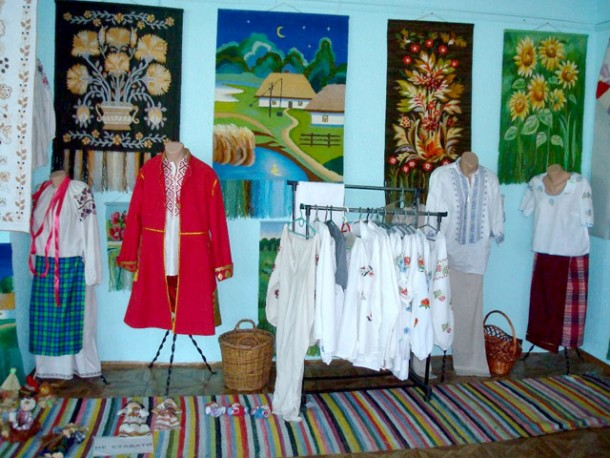 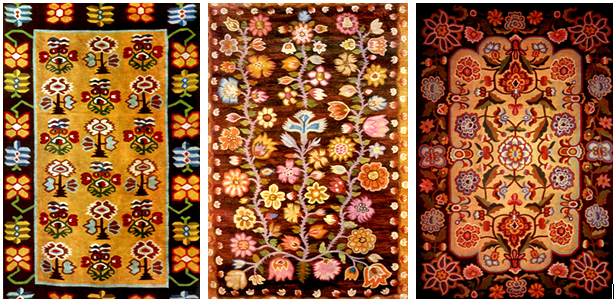 Вовняні килими
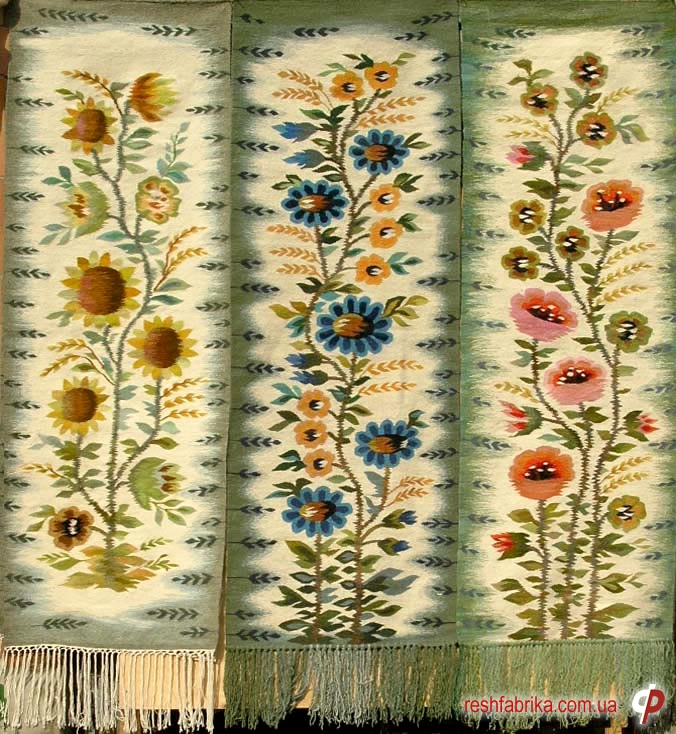 Килими-гобелени
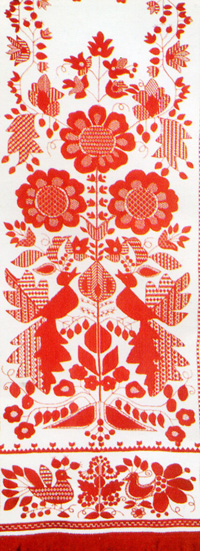 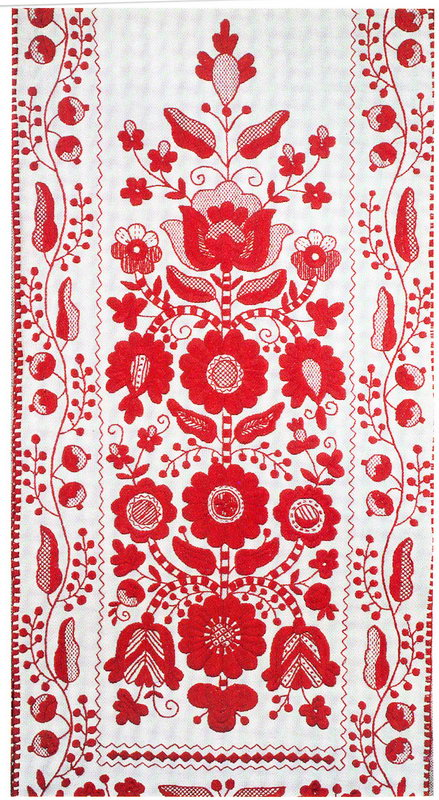 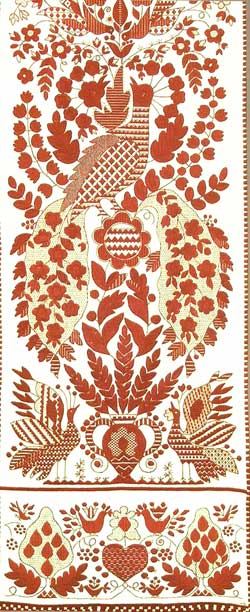 Рушники
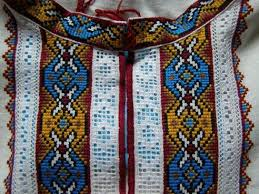 Сорочки
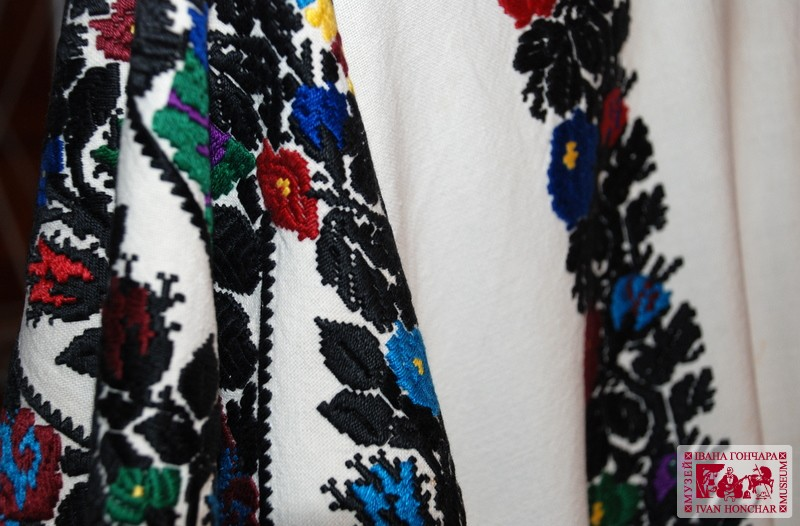 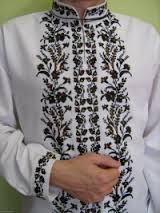 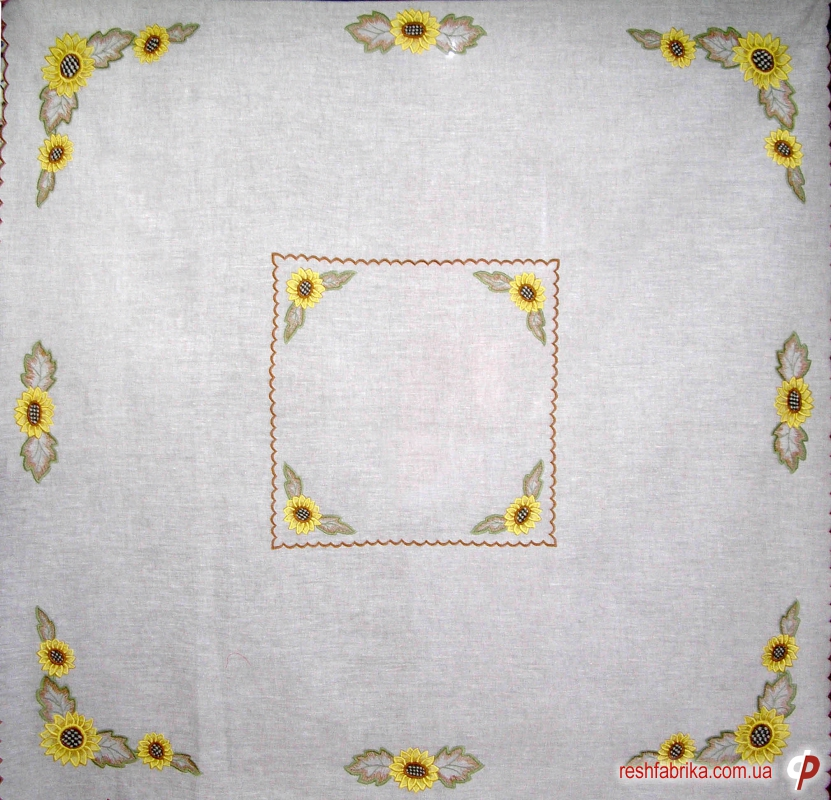 Скатертини
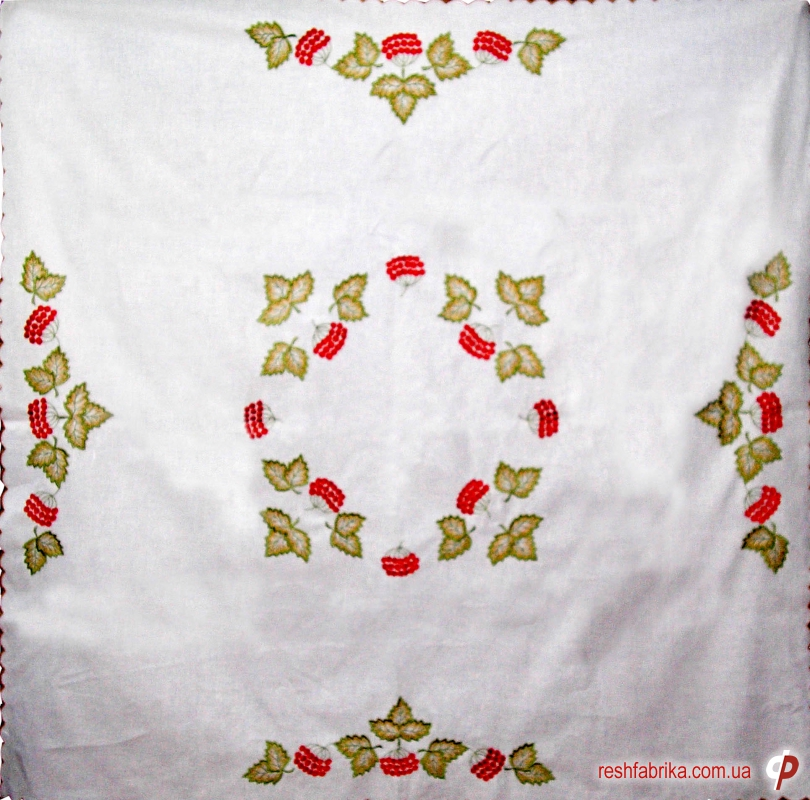 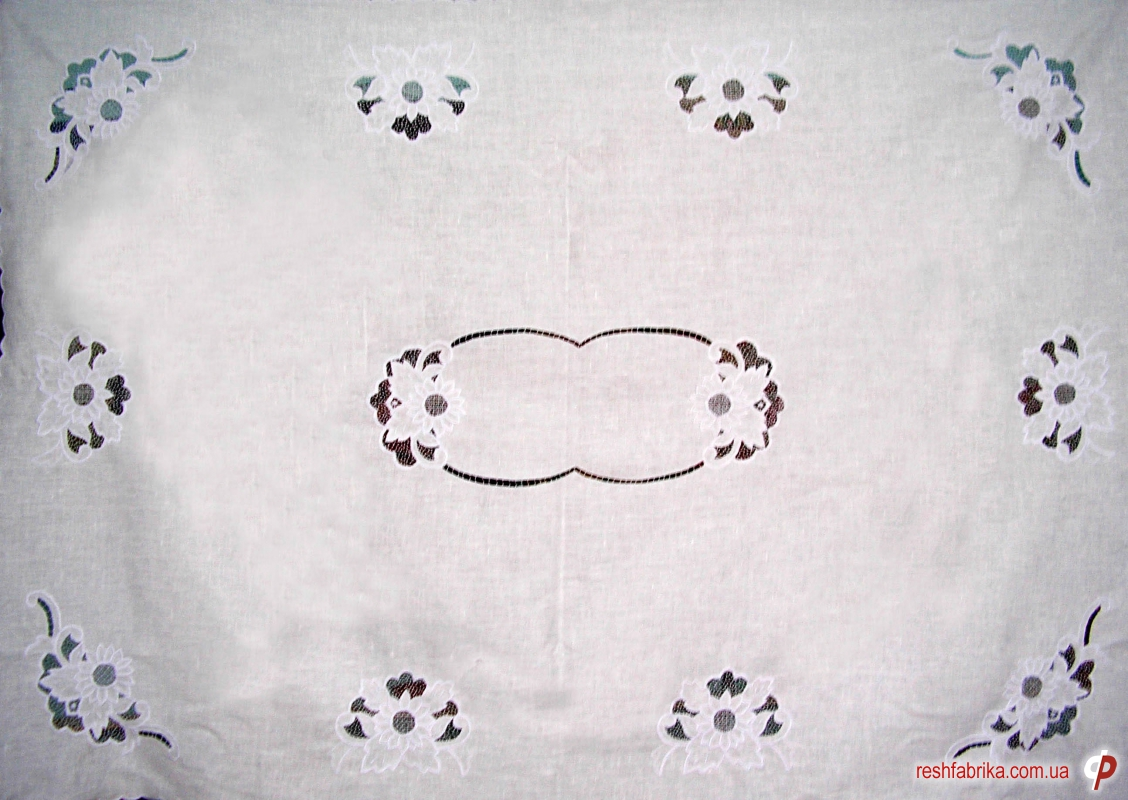